3X3X3 LED CUBE
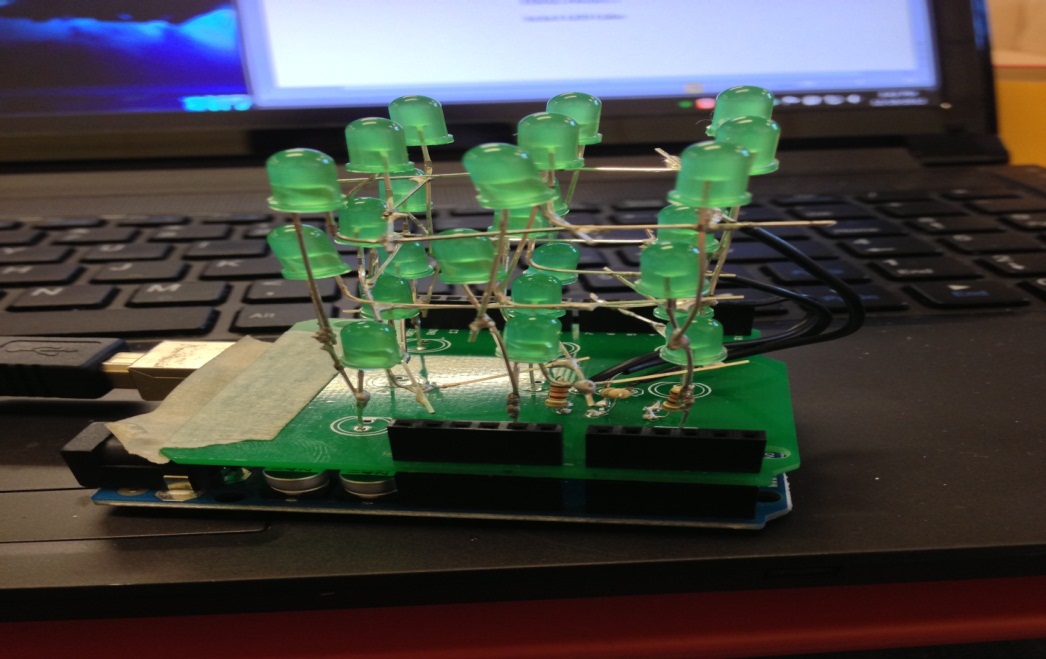 By JASON WU CET4711 FINAL PROJECT
Main purpose for this project is to control the led by sending the signal from the Arduino to the led to make light show.
Project Management
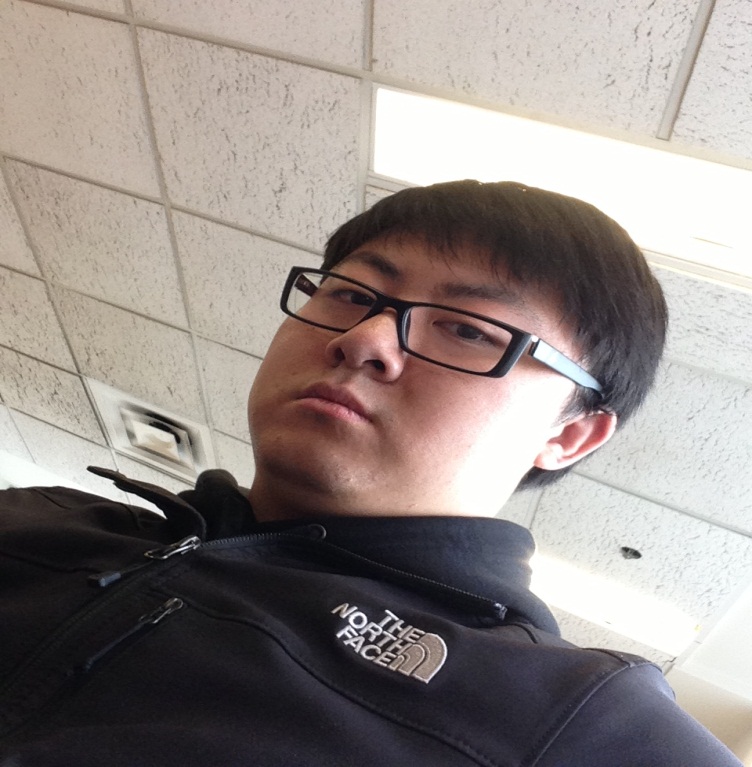 Who are your teammates?
-Myself JASON WU
Who did the Project?
-ME
Who Pay the parts?
-ME
Who did everything?
-Me
PROJECT MANAGMENT LIRBRE
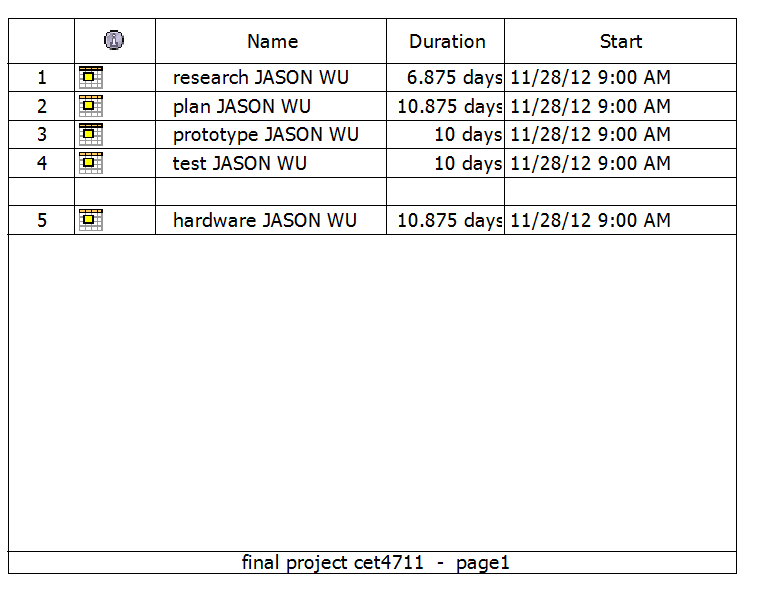 Time of the PROJECT
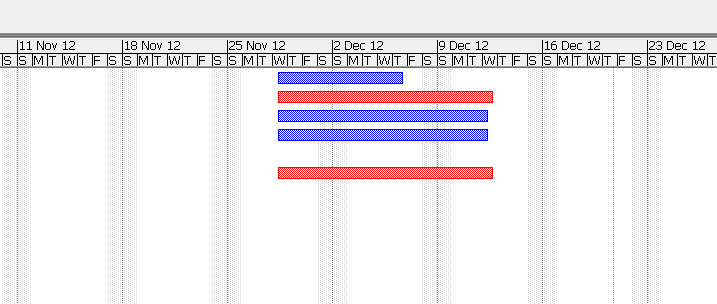 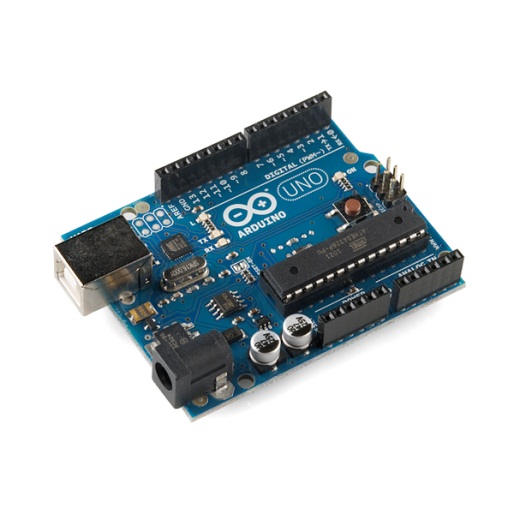 The Cost
ARDUINO KIT = $80 
PCB = $10
LED 24 pieces = $2
SHIPPING COST = $10
TOTAL COST = $102
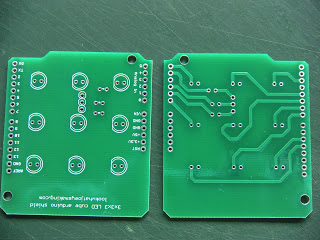 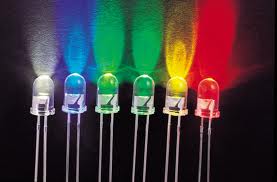 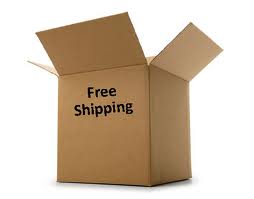 What is an Arduino?
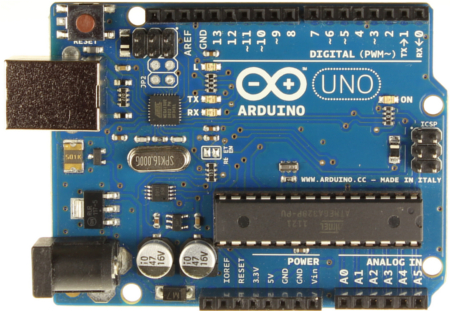 Arduino is an open source single board microcontroller
What is an LED? (light-emitting diode)
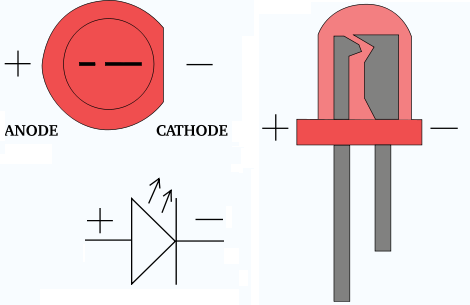 An LED is a special type of diode that emits light when current is run through it. 
The positive is the Anode and the negative side is the Cathode.
To build it
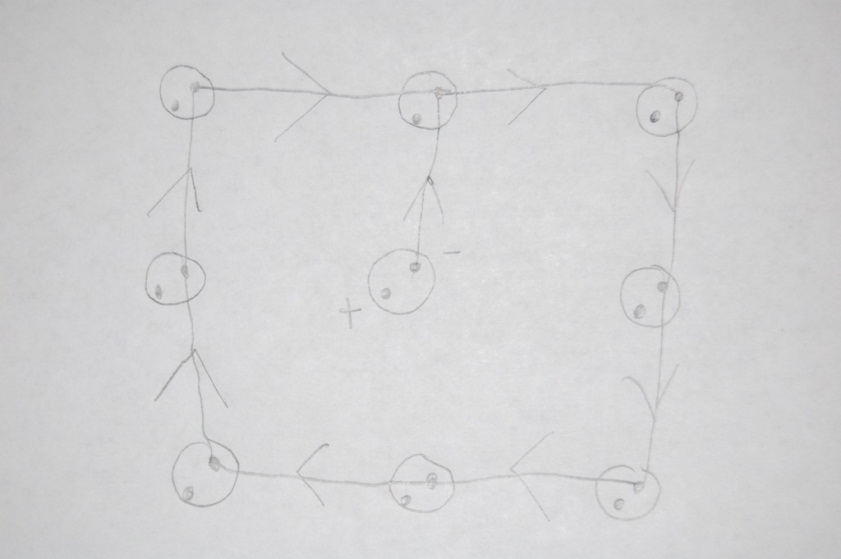 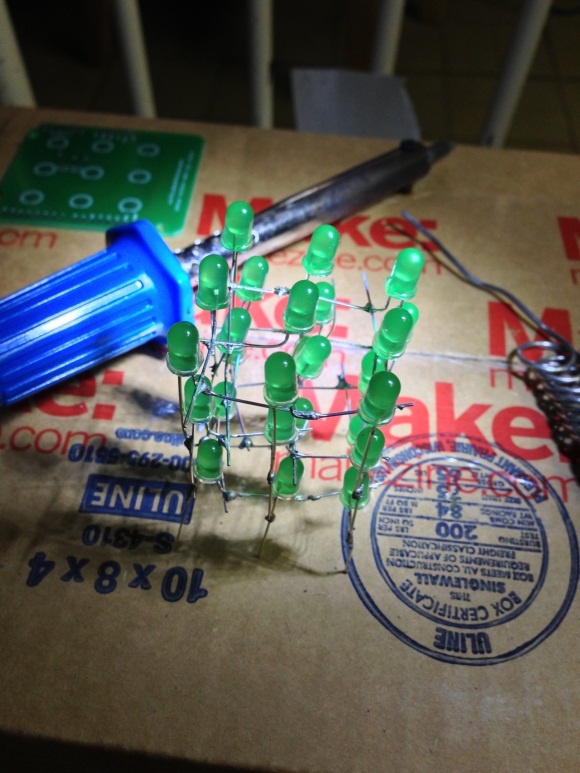 All positive connect together and all negative are connect together too.
The CUBE
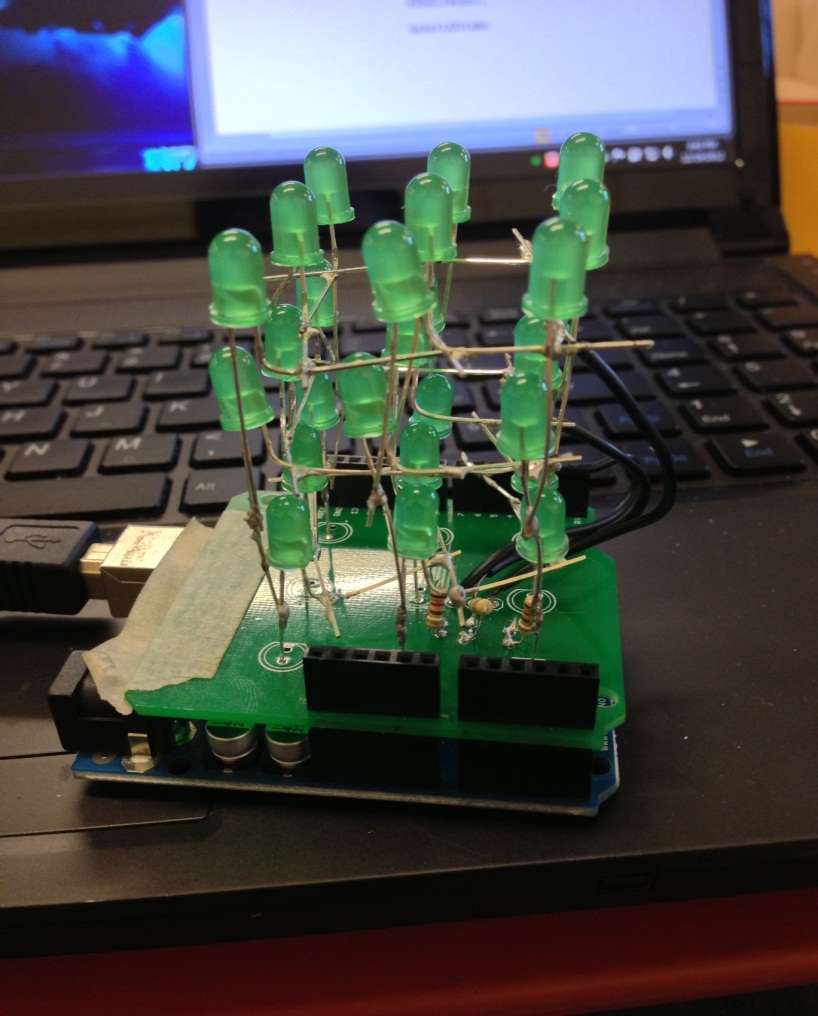 The cube itself is made up of 27 LED arranged in a specific pattern so I can control which lights light up and which ones stay off. The idea behind the cube is that I want to be able to control the LEDs individually.
TESTING MODE
http://www.youtube.com/watch?v=AmV1qRw4V-E&feature=youtu.be
Change the Speed
To change the speed of the LED by change the number in the delay() 

FOR Example it set in 5
http://www.youtube.com/watch?v=3dflBk21hS8&feature=youtu.be
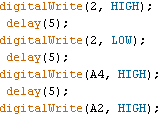 Full code
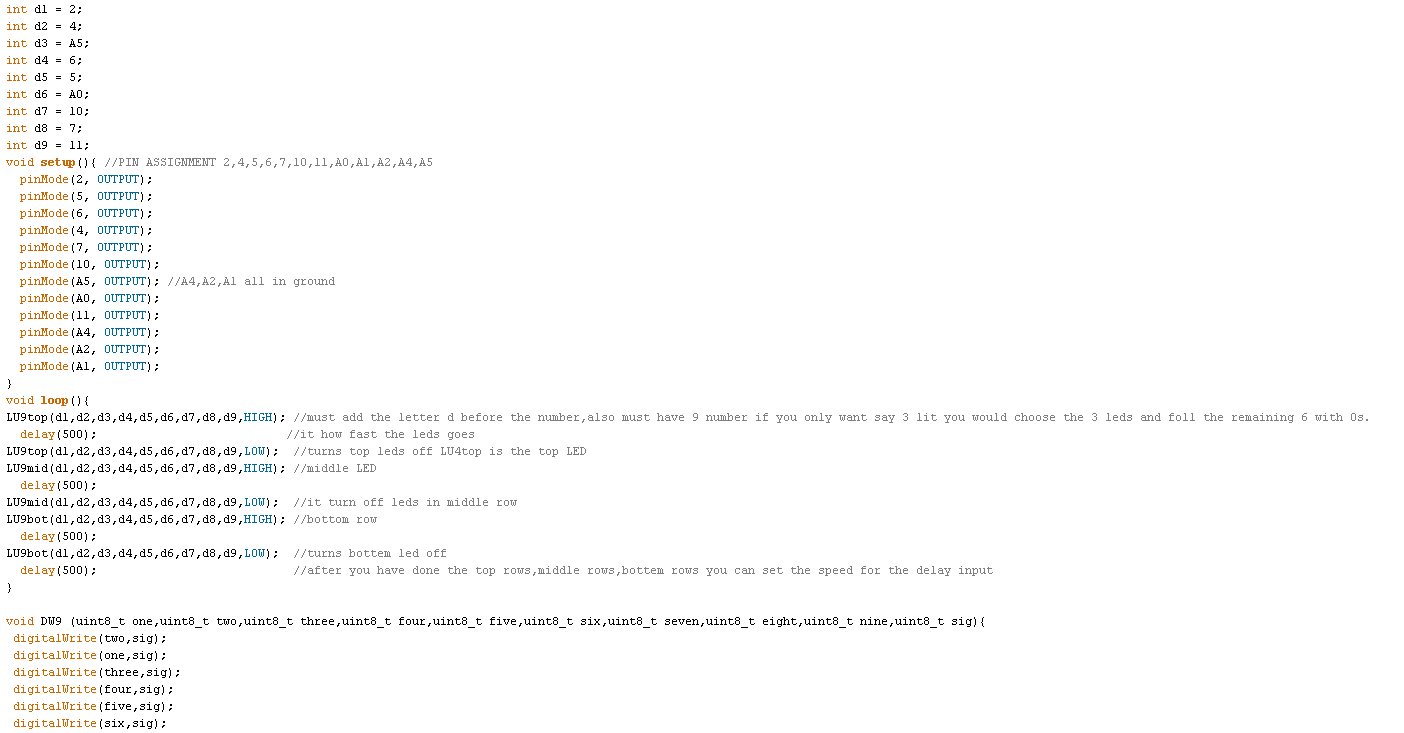 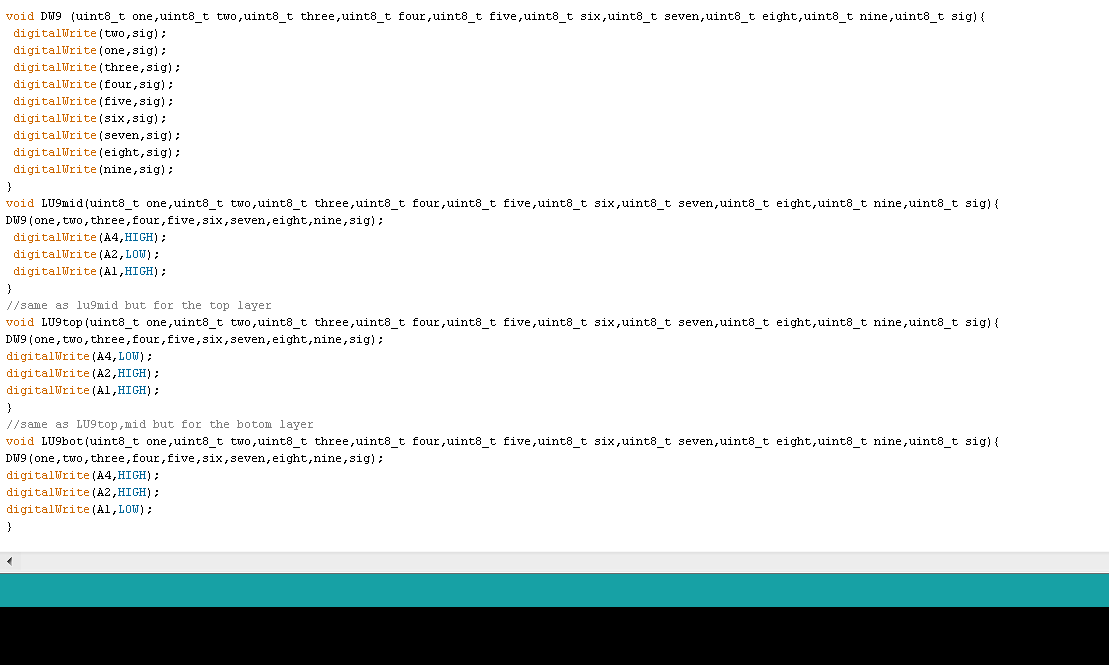 TROUBLESHOOT
IF I PUT TO MUCH SEQUENCE THE ARDUINO CAN’T HOLD THAT MUCH MEMORY
THE ARDUINO DRIVER DIDN’T WORK ON MY COMPUTER SO I SPEND ALL DAY FIX IT
I USE TOO MUCH SOLDERING THEREFORE SOME PINS ARE STUCK TOGETHER IT SHORTAGE
I HAVE TROUBLE SOLDERING LED TOGETHER IT LOT BETTER IF YOU HAVE EXTRA HAND
FINAL
http://www.youtube.com/watch?v=WEMNC6FaoQE&feature=youtu.be
TURN OFF THE SOUND WHEN WATCH THE VIDEO